Aspekte der 
Betrieblichen Altersversorgung 
beim Betriebsübergang
Gabriele und Lorenz Himer
☎ 0151 / 4051 3738
    lorenz_himer@web.de
         www.morethancakes.de
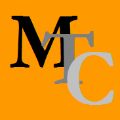 Das Interview mit der Moderatorin Claudia Wehrle vom Hessischen Rundfunk über unser Buch "Wir sind dann mal im Ruhestand" mit dem Schwerpunkt unsere "Reise in den Ruhestand" wurde am 24.1.2015 in der Sendereihe Bilanz bei HR Info gesendet. Die Sendung hat eine Länge von ca. 24 Minuten. Das Interview beginnt bei 10:15 Minuten.
Wir über uns
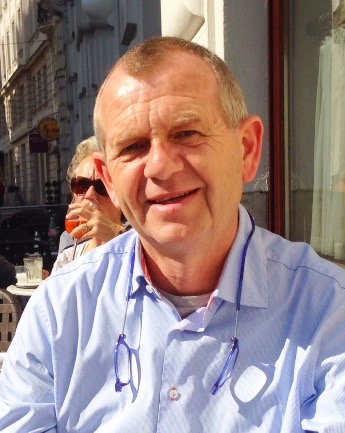 Abitur Weidigschule Butzbach 
Mathematik mit Nebenfach Betriebswirtschaft an der Uni Gießen
Von 1983 bis 2013 bei HP als Consultant, Projektmanager mit Mitarbeiterverantwortung und Führungsaufgaben 
Freigestellter Betriebsrat 
Modell „Privatier mit 60“
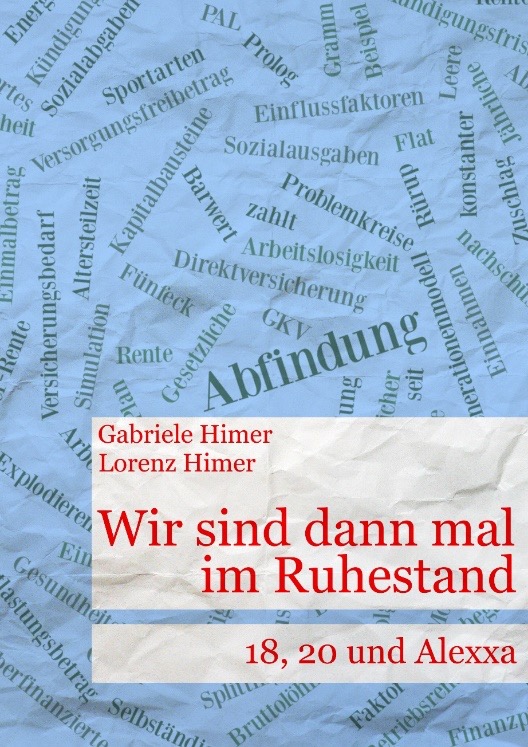 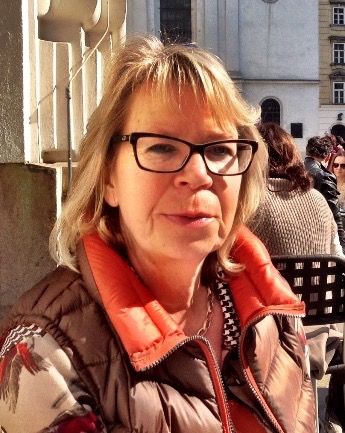 Von 1980 bis 2010 bei HP
Verschiedene kaufmännische Tätigkeiten 
Projektcontroller
Modell „Privatier mit 60“
Für 9,99 Euro bei Amazon zu kaufen!
2
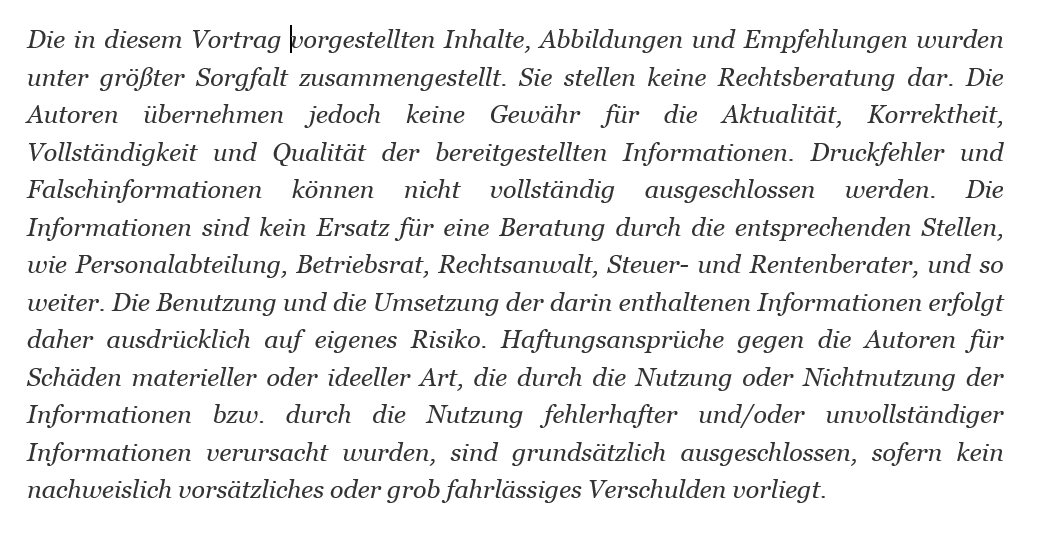 Disclaimer
3
Situationsbeschreibung
Sehr viele Versorgungsordnungen, mehrheitlich jedoch Basis- und Aufbauversorgungsplan, sowie EDS Pläne und Zusatzversorgungsplan
HPE plant bisherige Ansprüche an den Partner zu „übertragen“ - wie und in welcher Höhe ist aber unklar
 Wird die bAV beim Partner fortgesetzt oder gibt es eine andere (keine) Regelung?
HPE hat für bAV ein Trust-Konzept implementiert - gibt es diese Regelung auch beim Partner?
Höhe der Ansprüche werden jährlich mitgeteilt.  Die Verwaltung an Mercer bzw. Towers Watson übertragen
4
Das HP Trust Konzept
mit Absicherung durch
Bilanzrück-stellungen
einem aus dem Betriebs-vermögen ausgelagertem Pensionsfond (HP-Trust)
Mitgliedschaft im Pensions-sicherungs-verein
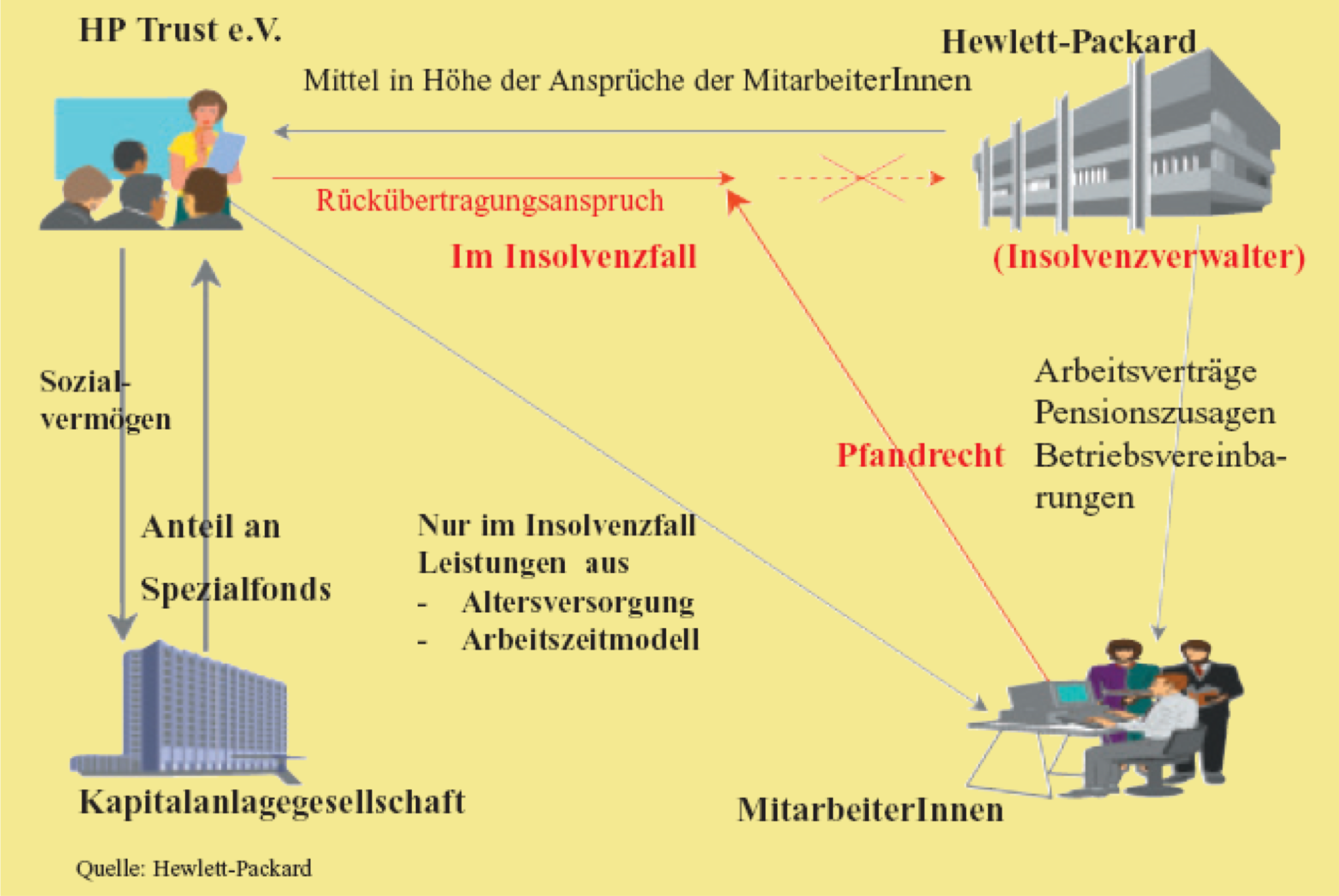 5
Basisversorgungsplan, ab Alter 62
Jährlicher Finanzierungsbetrag
100% durch HPE finanziert
1,5% des Jahresgrundgehaltes bis zur BBG 
4,5% des Teils der Jahresgrundgehaltes über der BBG
Rentenbaustein wird bestimmt durch 
Alter des Mitarbeiters zum Umwandlungszeitpunkt
Verzinsung 6%
Leistungsart (Alterspension, Invaliden-, Hinterbliebenenversorgung)
Biometrische Wahrscheinlichkeiten
6
Aufbauversorgungsplan ab Alter 62
Umwandlung von
Urlaubsgeld und betrieblicher Sonderzahlung (Weihnachtsgeld)
25%, 50%, 75% oder 100%
HP Aufstockung 1/3 des Betrages
2 Varianten: mit oder ohne Hinterbliebenenversorgung
Rentenbaustein wird bestimmt durch 
Alter des Mitarbeiters zum Umwandlungszeitpunkt
Verzinsung 6%
Leistungsart (Alterspension, Invaliden-, Hinterbliebenenversorgung)
Biometrische Wahrscheinlichkeiten
7
Rentenbausteine je 1000 Euro
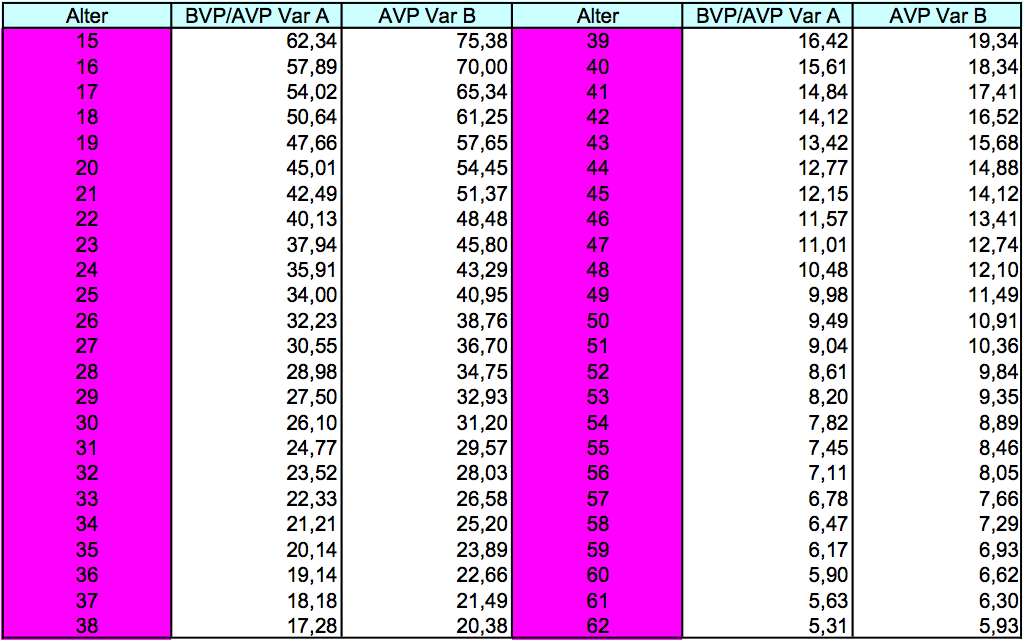 8
bAV Direktzusage EDS Plan A ab Alter 65
100% durch HPE finanziert 
Leistungsarten (Alters-, Invaliden-,Hinterbliebenenversorgung)
Berechnungsformel (grob)
0,8%   x    DJ*   x    Einkommen (E), falls E < BBG
1,4%   x    DJ   x    Einkommen (E), falls E > BBG*
Einkommen = Grundbezüge des Monats Januar vor dem Ausscheiden des Mitarbeiters
maximal 30 Dienstjahre
0,8% für die PB bis zur BBG, 1,4% nur für die Bezüge über der BBG
9
Zusatzversorgungsplan ab Alter 63
Umwandlung von 
Urlaubsgeld, betrieblicher Sonderzahlung (Weihnachtsgeld) und variable Gehaltsbestandteile 
25%, 50%, 75% oder 100%
Verzinsung 6% während der Ansparphase
Versorgungskapital
Auszahlung in 6 gleichen Jahresraten + Zinsen
Verzinsung 6% während der Auszahlungsphase
10
Ein Gefühl für „Zahlen“
Ein heutiger Rentenanspruch in Höhe von monatlich 1.000 Euro bedeutet ein Barwert von … bei einer Zahlungsdauer von 20 Jahren und Zinssatz von …
Wer trägt das Zinsrisiko während der Auszahlungsphase?
HPE oder Partner oder …
sogar der Mitarbeiter
11
Mögliche Strategien
„HPE“ Lösung 
Erworbene Ansprüche werden unverfallbar und werden von HPE bei Eintritt des Versorgungsfalles gezahlt
Partner bietet „eigenständige“ bAV mit „neuen“ Ansprüchen an
„Partner“ Lösung
Erworbene Ansprüche werden an den Partner übertragen. Regelungsbedarf für Trust, Höhe des zu übertragenden Kapitals (Barwert), …
Bisherige bAV wird beim Partner fortgeführt
und weitere …
12